Tennessee Succeeds: The Every Student Succeeds Act in Tennessee
Dr. Candice McQueen | December 2016
Agenda
Tennessee Succeeds 
Updates on our ESSA plan process
Opportunities in Tennessee
School accountability
Questions
2
Tennessee Succeeds
One Year Ago We Articulated Our Vision
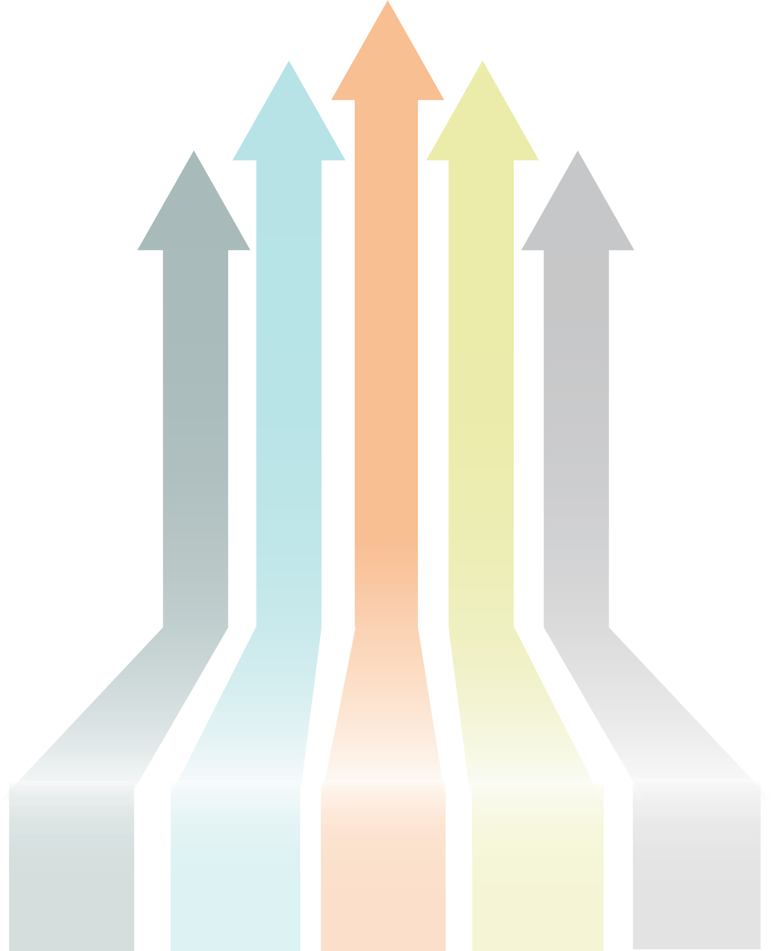 Districts and schools in Tennessee will exemplify excellence and equity such that all students are equipped with the knowledge and skills to successfully embark upon their chosen path in life.
Our Big Goals
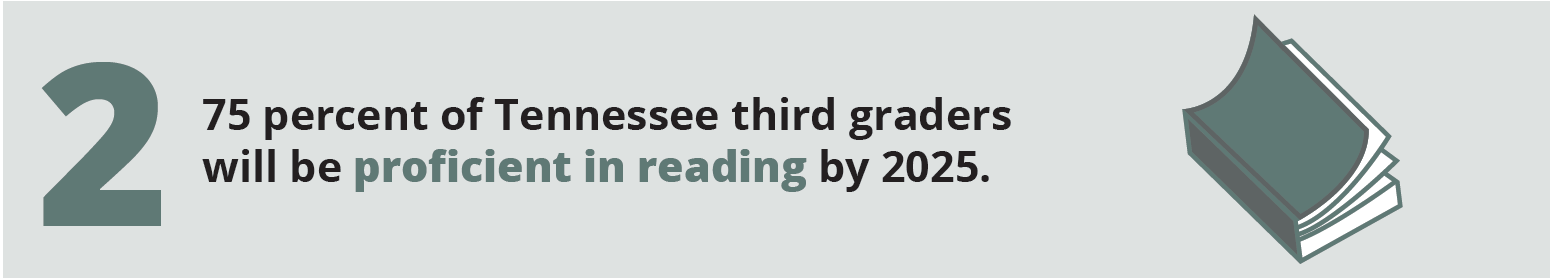 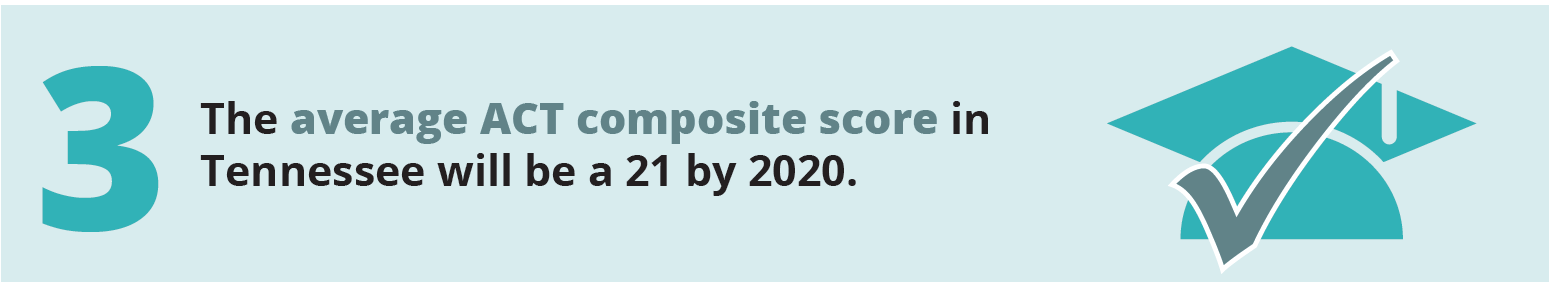 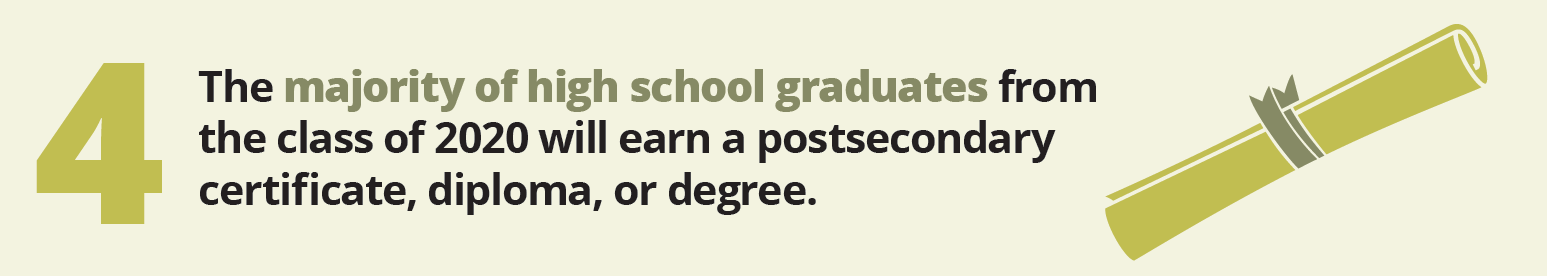 Our Priorities
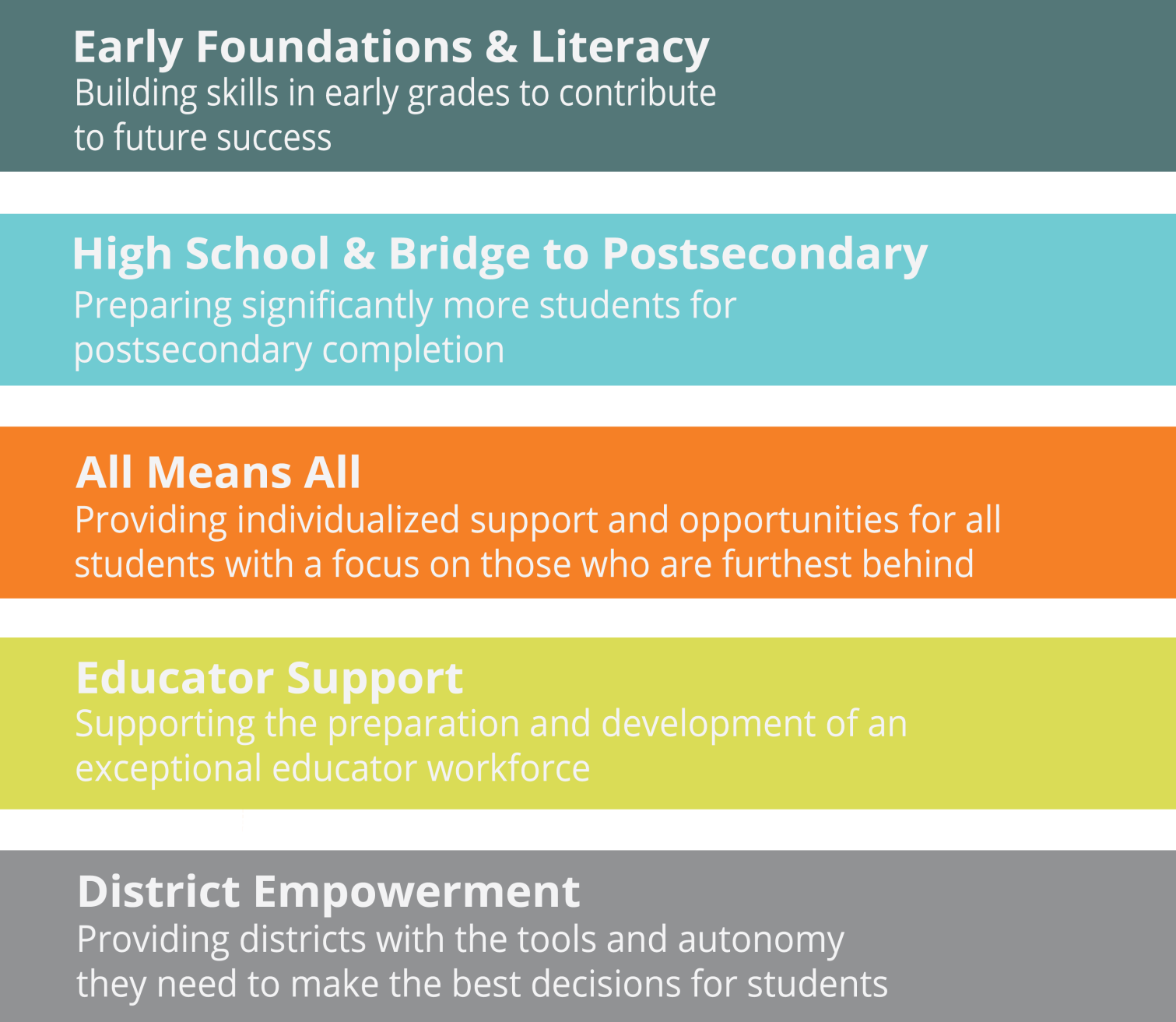 Updates on our ESSA plan process
ESSA State Plan: Overarching Goal
To develop a Tennessee-specific ESSA state plan, aligned with the department’s strategic plan and informed by meaningful consultation with stakeholder groups.
Timeline for Developing TN’s ESSA Plan
Stakeholder Feedback
Approving the Plan
Stakeholder Input
Kick-off
Writing the Plan
May 2016
Dec. 2016–Feb. 2017
March–April2017
June–Sept.2016
Sept.–Nov.
2016
Stakeholders include directors of schools, principals, educators, parents and students, legislators, governor’s office, state board of education, school board members, CORE offices, community organizations, and advocacy groups.
Next Steps
December 2016
Regional town hall meetings
Online feedback form is live
Draft plan public comment period is open through Jan. 31, 2017.
January 2017
TDOE will review feedback from town hall meetings, online feedback form, and public comment period
TDOE will present draft to additional stakeholders, including the State Board, Legislature/Education Committees, and key organizations
March/April 2017
Submission to U.S. Department of Education
Opportunities for Tennessee in ESSA
Opportunities for Tennessee
Set high expectations that align to postsecondary and workforce readiness so all of Tennessee’s students are able to pursue their chosen path in life
Attend to the needs of all students in pre-K–12—especially historically disadvantaged students—so they can experience success after high school
Provide support, funding, intervention, and innovation for persistently low-performing schools
Focus on strengthening and supporting educators
Empower districts to drive toward student goals
Opportunity 1
Set high expectations that align to postsecondary and workforce readiness so all of Tennessee’s students are able to pursue their chosen path in life
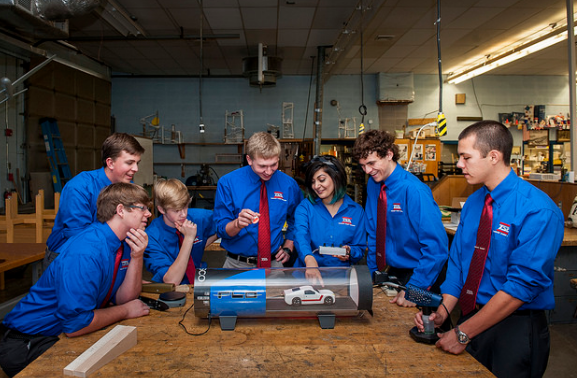 Opportunity 1
Tennessee Academic Standards
State-specific standards in math, English language arts, science, and social studies 
Comprehensive standards review process 
Improved and aligned TNReady assessment with reduced testing time for 2016-17 & additional reductions in 3rd/4th grade 
New student score reports that provide better feedback in a better format
ACT retake opportunity and ACT prep course
Opportunity 2
Attend to the needs of all students in pre-K–12—especially historically disadvantaged students—so they can experience success after high school
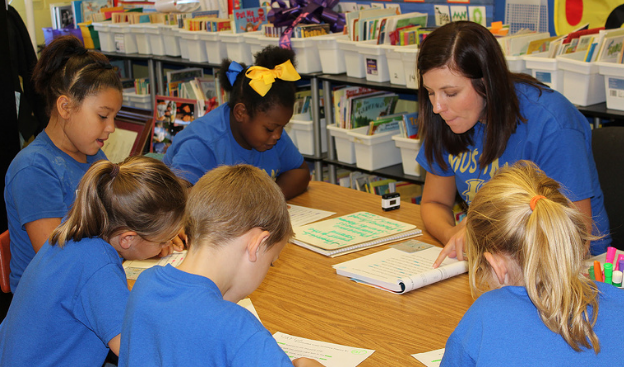 [Speaker Notes: Federal Programs
Title I – A, C (migrant), D (neglected-delinquent)
Title III – A (EL)
Title IV – A  (block grant)
Title V – B (rural)
McKinney-Vento
IDEA]
Opportunity 2
Focus on the whole child and well-rounded environments with support for
Expanding coursework and elective offerings
Developing social and personal competencies
State and district funding through federal enrichment grants
Improved accountability framework includes
English learners progress toward English proficiency 
New “Opportunity to Learn” indicator measuring chronic absenteeism
New “Ready Graduate” indicator measuring high school students’ readiness for postsecondary and the workforce
[Speaker Notes: Federal Programs
Title I – A, C (migrant), D (neglected-delinquent)
Title III – A (EL)
Title IV – A  (block grant)
Title V – B (rural)
McKinney-Vento
IDEA]
Opportunity 3
Provide support, funding, intervention, and innovation for persistently low-performing schools
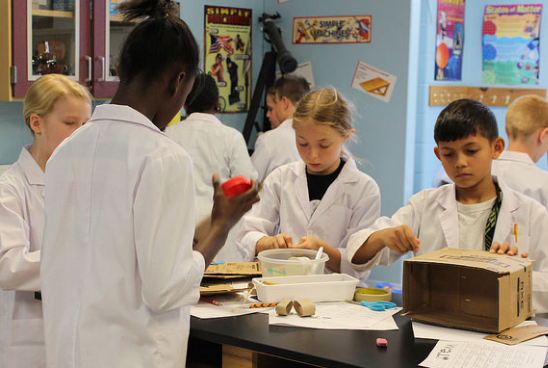 [Speaker Notes: Federal Programs
Title I – A, C (migrant), D (neglected-delinquent)
Title III – A (EL)
Title IV – A  (block grant)
Title V – B (rural)
McKinney-Vento
IDEA]
Opportunity 3
Improving lowest-performing schools through
New School Improvement Continuum and Support Network for Priority Schools
Additional funding for lowest-performing schools
Tennessee will
Articulate requirements and expectations for schools and districts with varying intensity of intervention
Establish and communicate clear criteria for ASD eligibility and exit 
Empower districts with opportunity to turn around schools first under clear expectations
Opportunity 4
Focus on strengthening and supporting educators
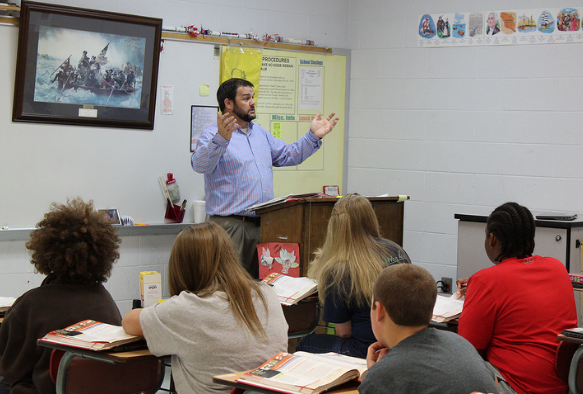 [Speaker Notes: Federal Programs
Title I – A, C (migrant), D (neglected-delinquent)
Title III – A (EL)
Title IV – A  (block grant)
Title V – B (rural)
McKinney-Vento
IDEA]
Opportunity 4
Tennessee is strengthening educator preparation by
Improving educator pipelines
Partnering with higher education institutions & districts
Providing new competitive grant funding for principal and teacher residency programs
District human capital reports with enhanced data and feedback on teacher effectiveness, equity gaps, and mobility
Improving professional development and ensuring all students have effective teachers in their classrooms
[Speaker Notes: Federal Programs
Title I – A, C (migrant), D (neglected-delinquent)
Title III – A (EL)
Title IV – A  (block grant)
Title V – B (rural)
McKinney-Vento
IDEA]
Opportunity 5
Empower districts to drive toward student goals
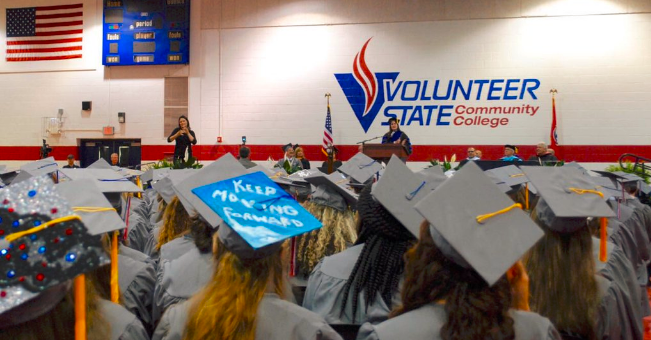 [Speaker Notes: Federal Programs
Title I – A, C (migrant), D (neglected-delinquent)
Title III – A (EL)
Title IV – A  (block grant)
Title V – B (rural)
McKinney-Vento
IDEA]
Opportunity 5
Tennessee empowers districts through
CORE support and trainings
Opportunities for personalized learning for students and teachers
Flexible funding and consolidated planning
Tennessee will spur innovation by building on successful practices and new funding 
Tennessee will provide clearer information on schools’ performance under new accountability framework
School Accountability
School Accountability: Requirements
Under ESSA, states must meaningfully differentiate schools on an annual basis.
Last year, the Tennessee General Assembly passed a law requiring all schools be awarded a summative letter grade (A-F).
[Speaker Notes: Life-changing trajectory
- AMO target means you are creating a “life-changing” shift for those students in that shcool]
School Accountability: Guiding Principles
All schools should have opportunity to achieve an “A” 
Poverty is not destiny
All means all
Each indicator should be reported for historically underserved student groups
All growth should be rewarded
Schools with low achievement but high growth will be recognized 
Reporting should be transparent 
Public should be able to access and review multiple indicators
School Accountability: Intended Outcomes
The department proposes that school-level accountability using A-F grades for reporting should reward the following:
Performance and progress
Positive school culture
Readiness for postsecondary and workforce
Improved life trajectory for students
[Speaker Notes: Life-changing trajectory
- AMO target means you are creating a “life-changing” shift for those students in that shcool]
School Accountability: Indicators
Student achievement 
Student growth 
English learners’ progress toward learning English
Measures of school quality and student success
Opportunity to Learn indicator
Ready Graduate indicator
Indicator: Achievement
Absolute proficiency: Percent of students whose performance is on track for math, English language arts, science, and social studies 
For example, a school can earn an “A” by being in the top 20% of proficiency rates

Annual Measurable Objective (AMO): annually determined target for improving the percent of students who are on track
For example, a school can earn an “A” by doubling its AMO target
[Speaker Notes: A school that is doubling their AMO target means they will have 50% more students on track/mastered in four years]
Indicator: Growth
Tennessee measures growth using a value-added assessment system (TVAAS)
TVAAS measures the impact that schools have on their students' academic progress.    
TVAAS measures individual student growth based on where the student begins and ends the school year, regardless of whether the student is on track on the state assessment.
Indicator: English Language Proficiency
This indicator measures student progress toward achieving proficiency in learning the English language
It is measured by the percent of English learners reaching proficiency or sufficient progress on the English Language Proficiency Assessment (ELPA)
Indicator: Measure of School Quality and Student Success
Opportunity to Learn indicator measures chronic absenteeism rate
Schools will be measured based on either low chronic absenteeism rate or reducing the rate
A student is chronically absent if he/she misses 18 or more days of school, or about 10% of the school year
Additional measures for the Opportunity to Learn indicator will continue to be reviewed for use in future years
[Speaker Notes: The department will continue to review ways to improve and incorporate discipline data
Students cannot learn if they are not in school. It is important we continue to refine school discipline practices and the collection of data]
Indicator: Measure of School Quality and Student Success
Early Postsecondary Opportunities (EPSOs)
TN data show that students successfully completing at least 4 EPSOs in high school had at least a 50% chance of scoring a 21 on the ACT
Research also shows EPSOs are positively correlated with student persistence and better college grades
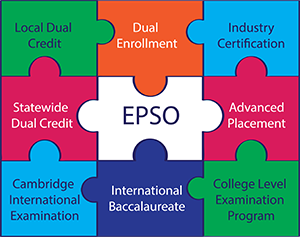 Indicator: Measure of School Quality and Student Success
Ready Graduate indicator (for high schools):
Graduation Rate multiplied by the % of students –
scoring 21or higher on ACT  OR
completing 4 EPSOs OR
completing 2 EPSOs + earning industry certification (on a CTE pathway leading to a credential)

This metric defines three “checks” for evidence that graduates have demonstrated postsecondary and workforce readiness.
How is an “A” school defined?
There is no cap on the number of “A” schools
An “A” rating is based on 
Performance of all students on each indicator
Performance of historically underserved student groups on each indicator
The weighted average of the overall grade awarded for all students AND for the overall grade awarded for students from historically underserved groups
Schools that are, on average, higher achieving OR dramatically improving achievement  AND growing all students AND growing individual student groups will be eligible to receive an “A” rating
How is a “F” school defined?
The lowest achieving schools are identified as Priority Schools
Schools in the lowest 5% based on performance that have earned an overall TVAAS level of 4 or 5 for two consecutive years will not be identified as Priority
All Priority Schools will receive an “F” grade
New Priority schools will only be identified for an “F” grade once every three years
Schools can “exit” Priority status annually (if meeting rigorous criteria) and earn a higher grade 
No more than about 5% of schools will receive an “F” grade
K-8 School Example
High School Example
School Accountability: Highlights
Ensures an unlimited number of schools can earn an “A” grade 
Allows any school to earn an “A” grade
Using AMOs for Achievement indicator means that low absolute achievement schools can still earn an “A” grade if students show dramatic growth in achievement 
Limits the number of schools that will earn an “F” for Overall School Grade to about 5 percent of all schools.  These are also Priority schools.
School Accountability: Highlights
Highlights equity challenges through reporting grades on each indicator for historically underserved student groups 
Focus (targeted support) schools may be easily identified 
Determines grades for multiple indicators so stakeholders can evaluate underlying factors and not just overall grade
Balances simplicity of a single letter grade with the nuance of numerous factors contributing to school performance
School Accountability: Highlights
Includes progress at every performance level
Achievement: Progress toward on track 
Growth: Progress toward approaching and mastered (for student groups)
Methodology meets requirements for both ESSA and Tennessee state statute
One set of criteria for schools that is aligned to district accountability and Tennessee Succeeds strategic plan
All of us ensure Tennessee Succeeds
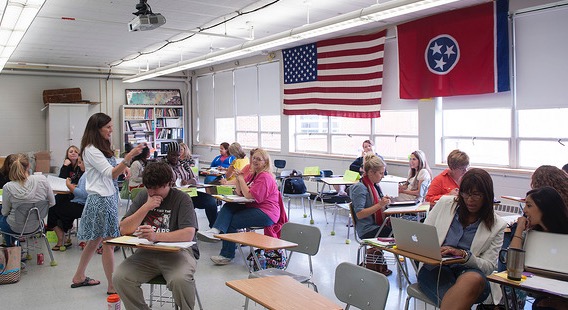 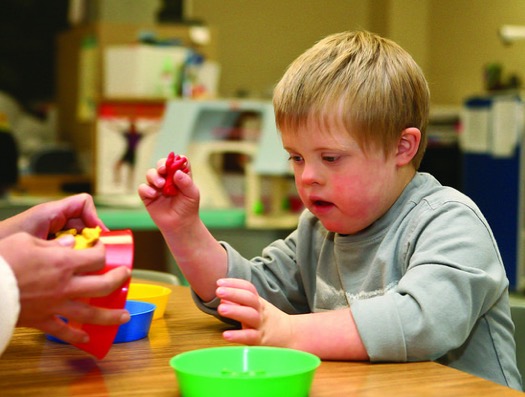 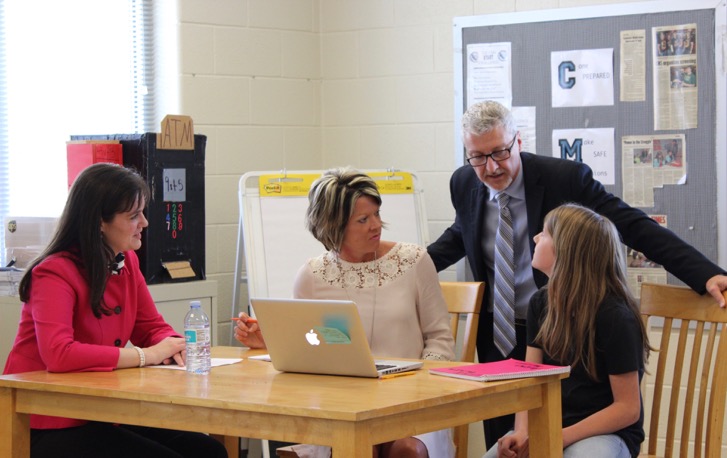 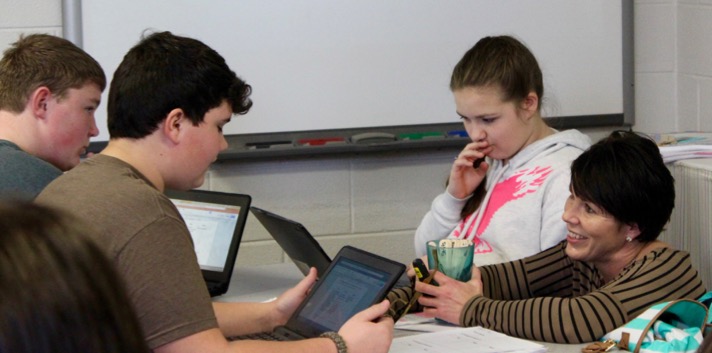